Рассрочки, отсрочки
Принимается в отношении сальдо ЕНС
3- уровня принятия решения:
До 10 млн. руб. – УФНС

Свыше 10 млн. руб. – МИУДОЛ
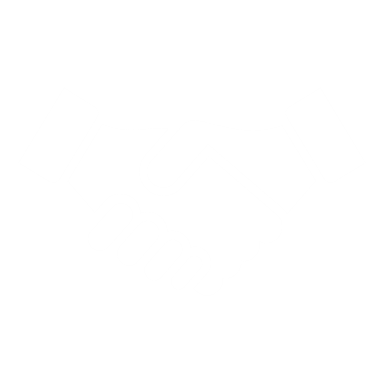 Срок для принятия решения – 10 дней
Взаимодействие только в
электронном виде (ЛК,ТКС)
Нет требования по чистым активам
Как узнать сальдо ЕНС
В феврале-апреле налоговые органы проведут 
ИНДИВИДУАЛЬНЫЕ СВЕРКИ ПО ЕНС
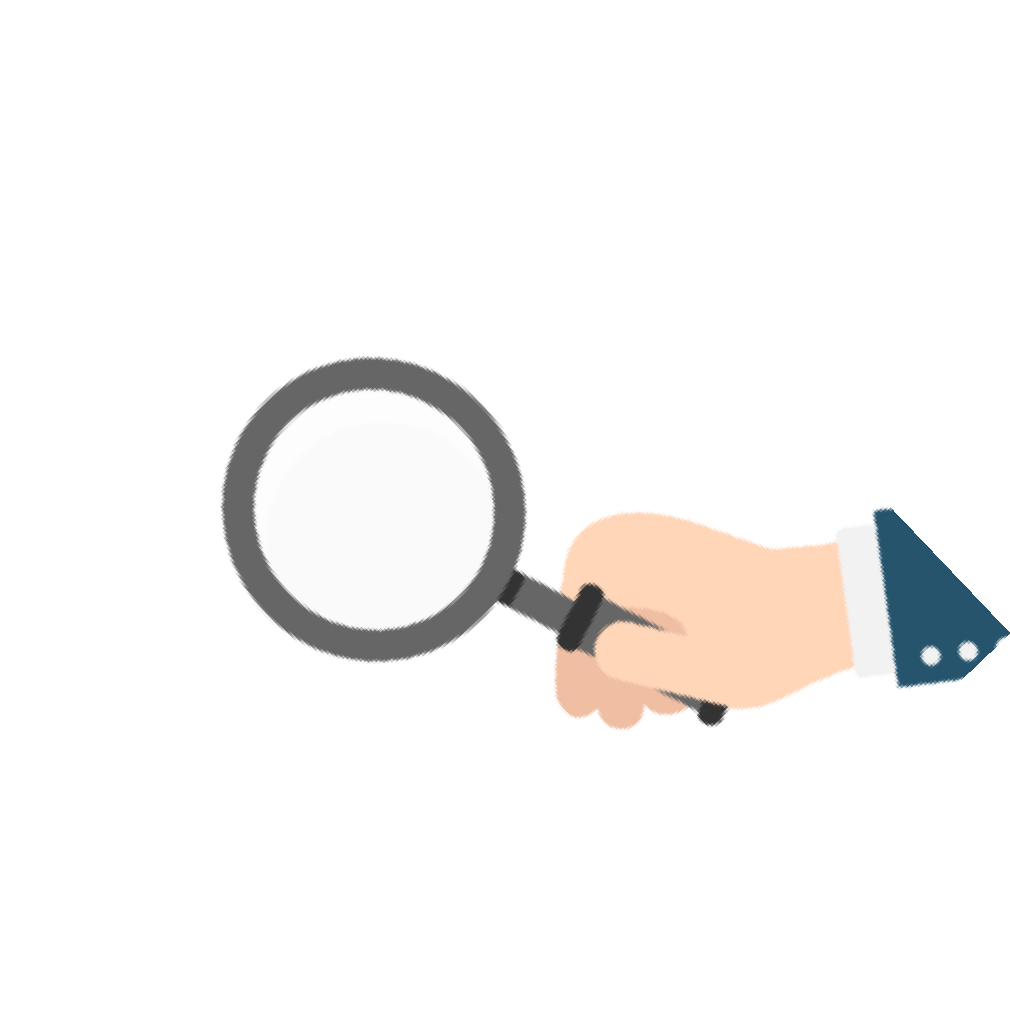 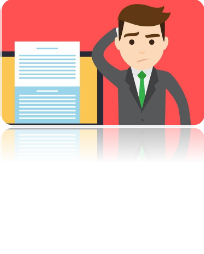 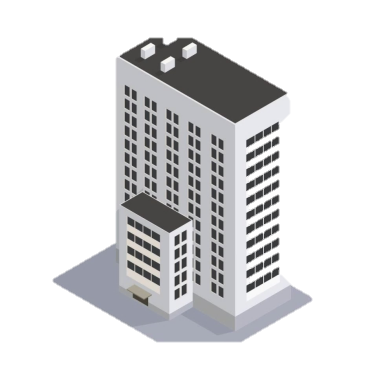 С НАЛОГОПЛАТЕЛЬЩИКАМИ
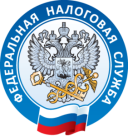 ЕНС
Налогоплательщики, не согласные с корректностью начисления сальдо на едином налоговом счете  (ЕНС), могут обратиться в свои налоговые органы для проведения индивидуальной сверки.
В феврале-апреле налоговые органы проведут индивидуальные сверки с такими лицами.
В ОТНОШЕНИИ ЛИЦ ОБРАТИВШИХСЯ ЗА СВЕРКОЙ НЕ БУДУТ ПРИМЕНЯТЬСЯ МЕРЫ ПРИНУДИТЕЛЬНОГО  ВЗЫСКАНИЯ В ОТНОШЕНИИ ОТРИЦАТЕЛЬНОГО САЛЬДО, ЧИСЛЯЩЕГОСЯ НА ЕДИНОМ НАЛОГОВОМ  СЧЕТЕ (ЕНС).

Данная мера распространяется на лиц, допустивших ошибки при оплате  своих налоговых обязательств за отчетные периоды до 2023 года.
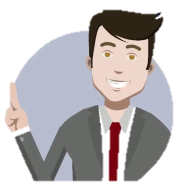